¿Qué estás haciendo?
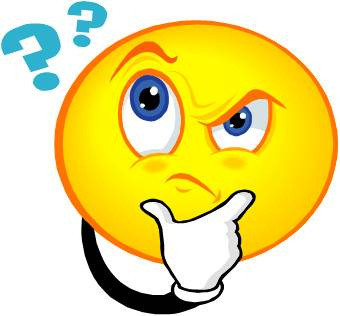 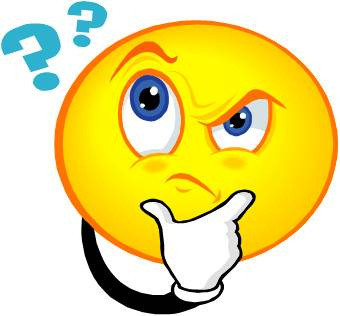 El niño está jugando al fútbol
Los alumnos están trabajando
Mickey está escribiendo
Homer está bebiendo
Pour parler d’une action en train de se dérouler on emploie le verbe « ______ » au présent de l’indicatif suivi du verbe au ______________.
ESTAR
GERONDIF
Le gérondif
Le gérondif des verbes en –AR est:
				RADICAL + 
Exemple: Cantar -> 

Le gérondif des verbes en –ER et –IR est:
				RADICAL + 
Exemple: Comer -> 
				  Conducir ->
-ando
Cantando
-iendo
Comiendo
Conduciendo
REPASO
ESTAR:
Estoy
Estás
Está
Estamos
Estáis
Están
¿Qué están haciendo?
¿Qué están haciendo?
¿Qué está haciendo Mafalda?
¿Quién está durmiendo?
¿Y tú? ¿Qué estás haciendo?
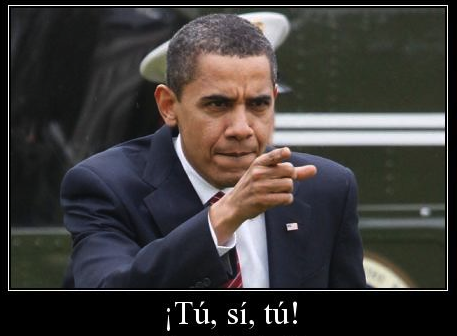 ¿Qué tiempo está haciendo?
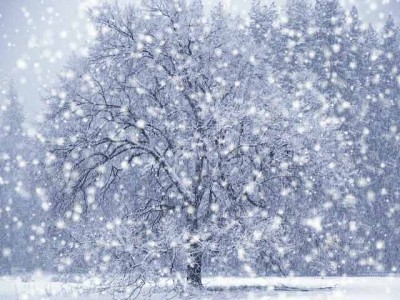 Está nevando
Está lloviendo